Thursday 2nd July 2020
Vocabulary
Today we are goingto be thinking about vocabulary and word classes.
We are going to be unpicking words and thinking about what they mean and also what type of words they are.
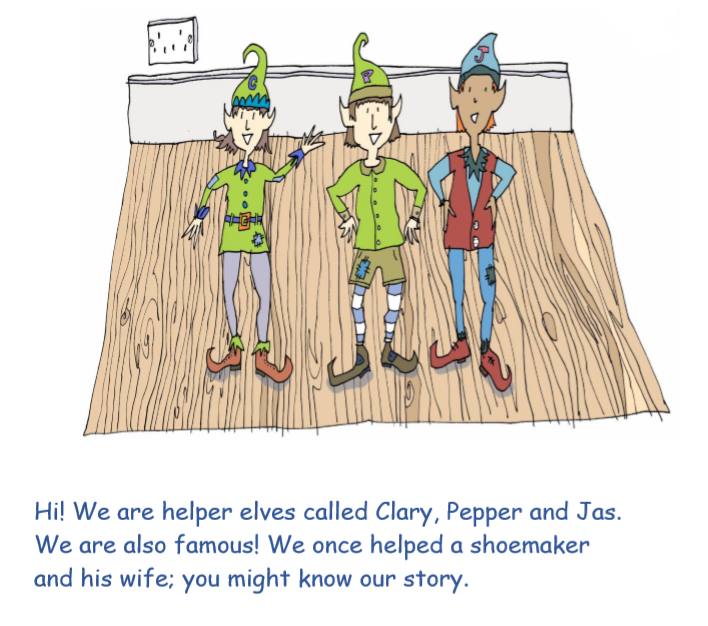 Start by re-reading our story from yesterday.
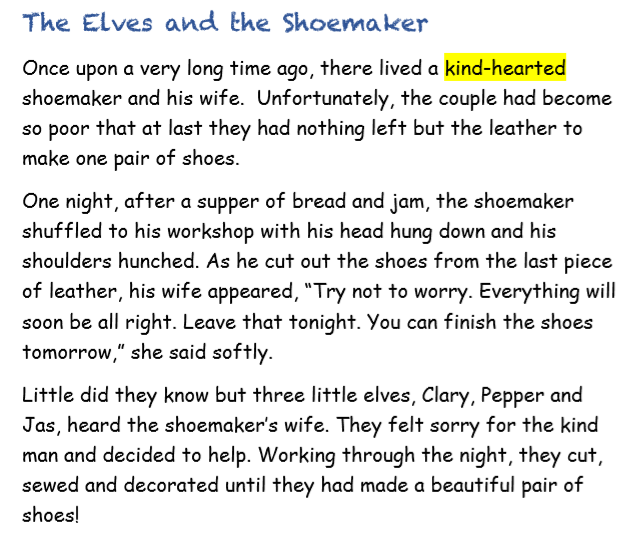 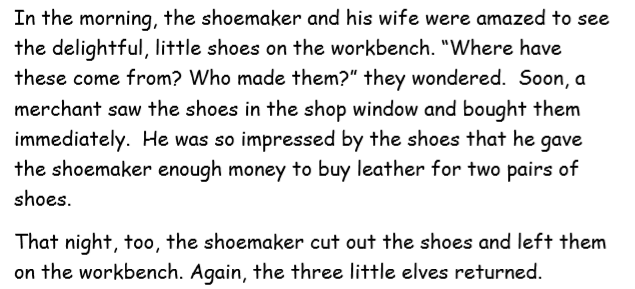 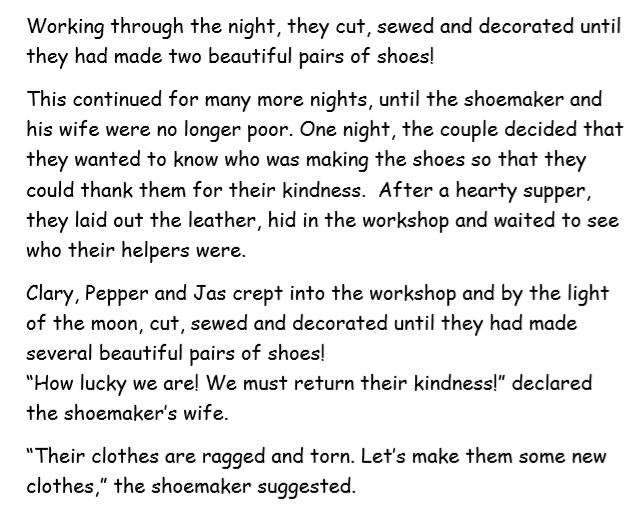 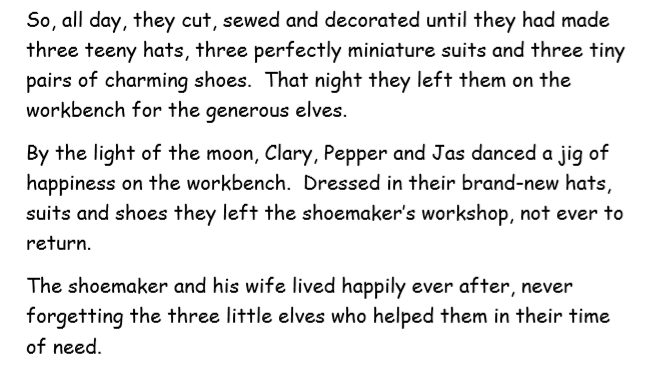 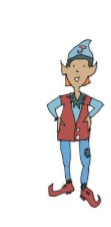 Today, Jaz the elf is going to
                be helping us. 

                He loves playing about
                with words.
In Jaz’s first game, we are going to think about what
words mean. 

To do this, we need to find the 
word in the text by skimming and scanning
with our eyes.

Then we need to read the sentence to help
us work out the meaning.

Finally, we will make a matching pair on our
work sheet, like this:
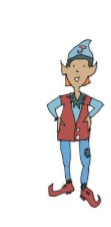 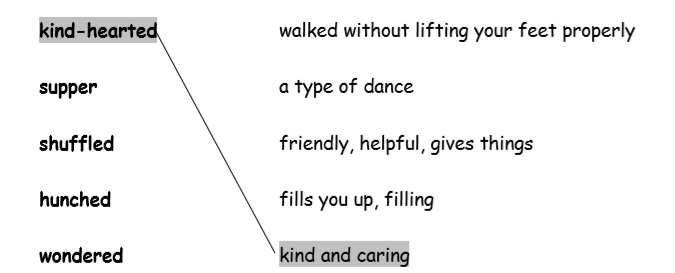 In Jaz’s second game, we are
going to be sorting words into groups
using their word classes – what type of
words they are. 

E.G are they nouns? Verbs? Adjectives?
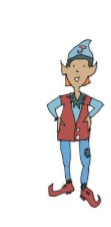 Let’s refresh our memory before we have a go at his task.
What is a verb?
A verb is a doing word. It is the name of something you can do.

Examples:  run                swim                  sing
Your Date Here
Your Footer Here
11
What is a noun?
A noun is the name of a person, a place or an object.

Examples:  Ben                table                  London
Your Date Here
Your Footer Here
12
What is an adjective?
An adjective is a describing word.

Examples: big, shiny, colourful
Your Date Here
Your Footer Here
13
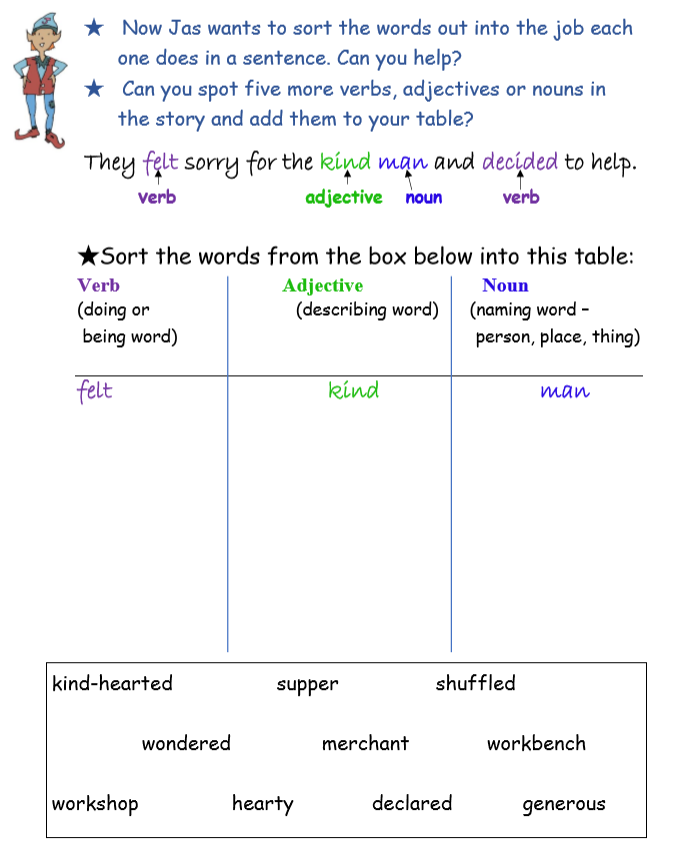 Jaz’s second game…





Sort these words first.




Then, look back over the story to find 5 more words that you can sort into your table.